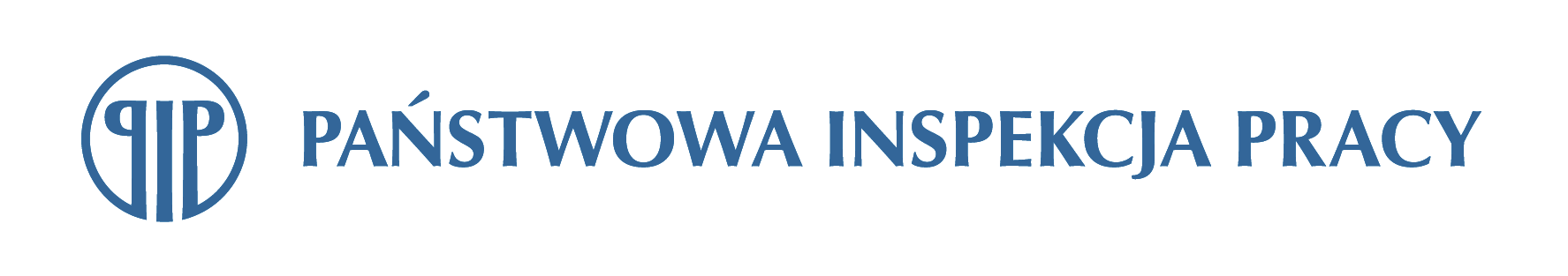 Substancje, czynniki i procesy o działaniu rakotwórczym i mutagennym. Informacje składane do organów PIS i PIP
Dorota Skrzypczyńska 
Okręgowy Inspektorat Pracy w Szczecinie 

28.10.2022 r.
czynniki rakotwórcze
RMZ z dnia 24 lipca 2012 r. w sprawie substancji chemicznych, ich mieszanin, czynników lub procesów technologicznych o działaniu rakotwórczym lub mutagennym w środowisku pracy (Dz. U. z 2016 r., poz. 1117 
	ze zm. z 2020 poz. 197  oraz  z 2021 poz. 279). 
֍
czynniki rakotwórcze
WYKAZ substancji chemicznych, mieszanin, czynników lub procesów technologicznych stanowią:

  substancje i mieszaniny chemiczne 

  czynniki fizyczne – promieniowanie jonizujące 

  procesy technologiczne – obecnie 8 procesów (tylko te wymienione   enumeratywnie w rozporządzeniu)
czynniki rakotwórcze
substancje chemiczne spełniające kryteria klasyfikacji jako rakotwórcze lub mutagenne kategorii 1A lub 1B 
	
	mieszaniny chemiczne zawierające substancje w stężeniach powodujących spełnienie kryteriów klasyfikacji mieszaniny jako rakotwórczej lub mutagennej kategorii 1A lub 1B
czynniki rakotwórcze
czynniki o działaniu rakotwórczym 
	lub mutagennym – czynniki fizyczne – promieniowanie jonizujące.
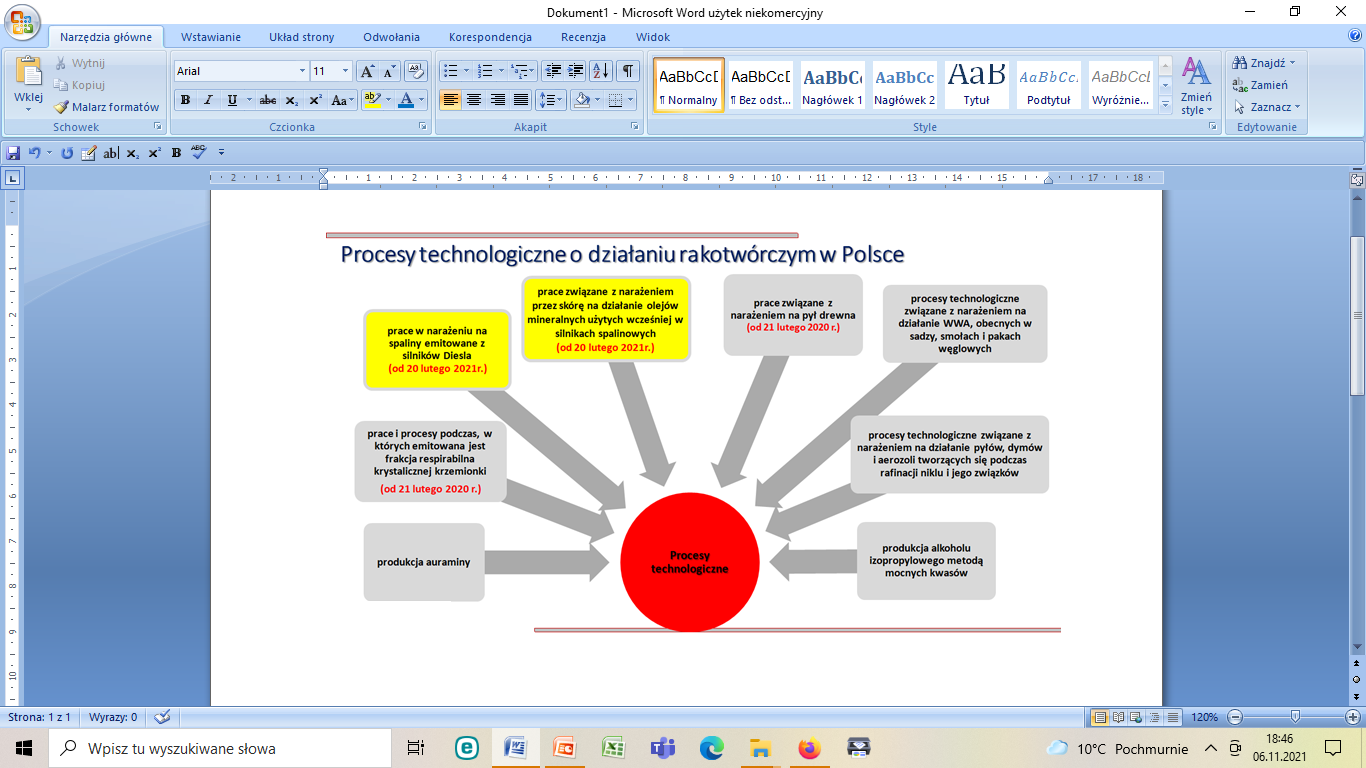 czynniki rakotwórcze
czynniki rakotwórcze
czynniki rakotwórcze
czynniki rakotwórcze
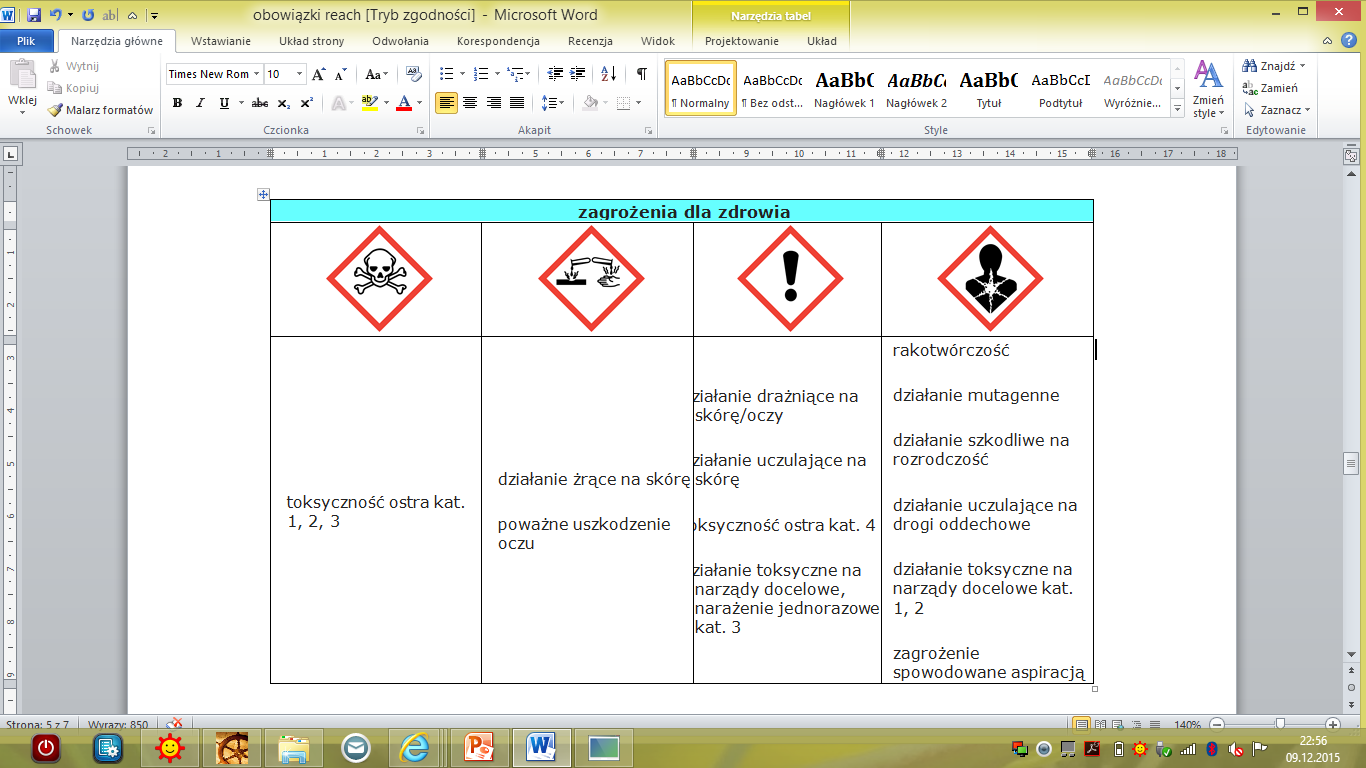 czynniki rakotwórcze
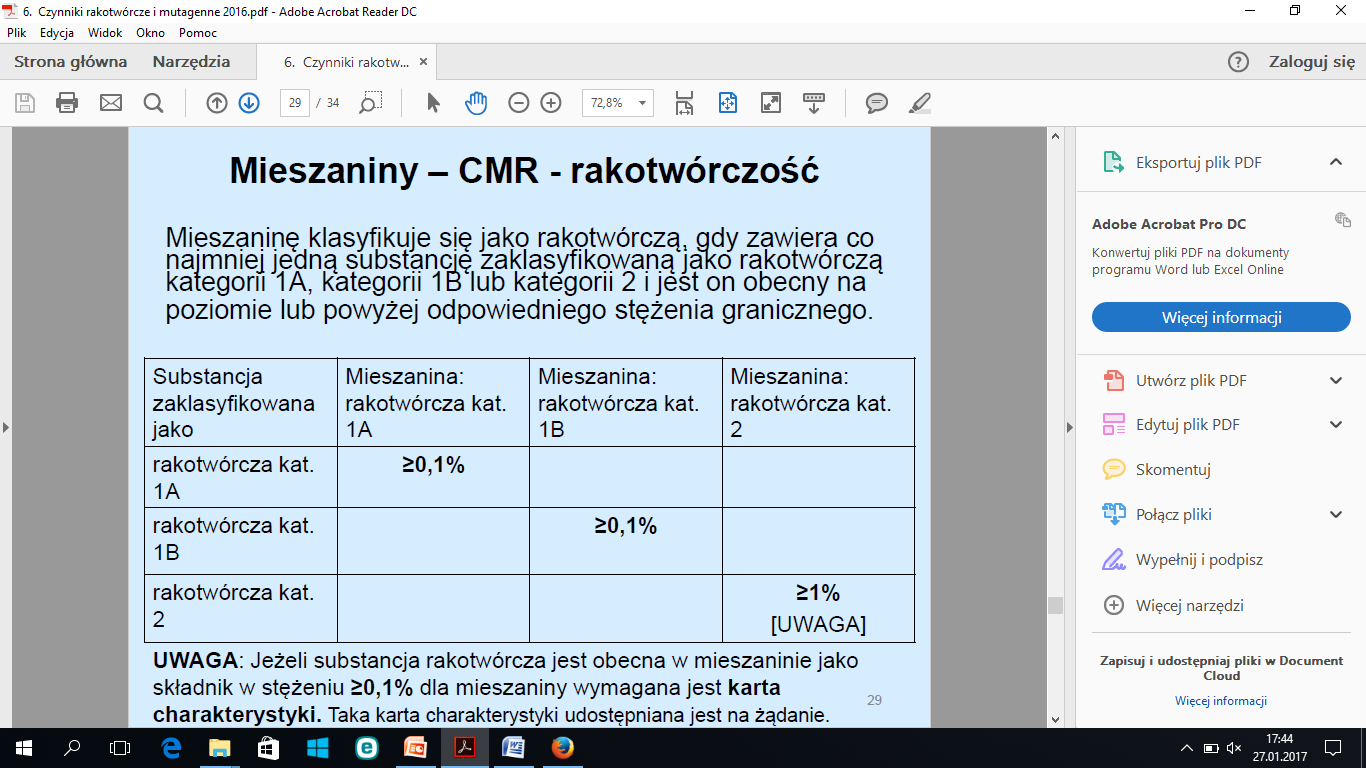 czynniki rakotwórcze
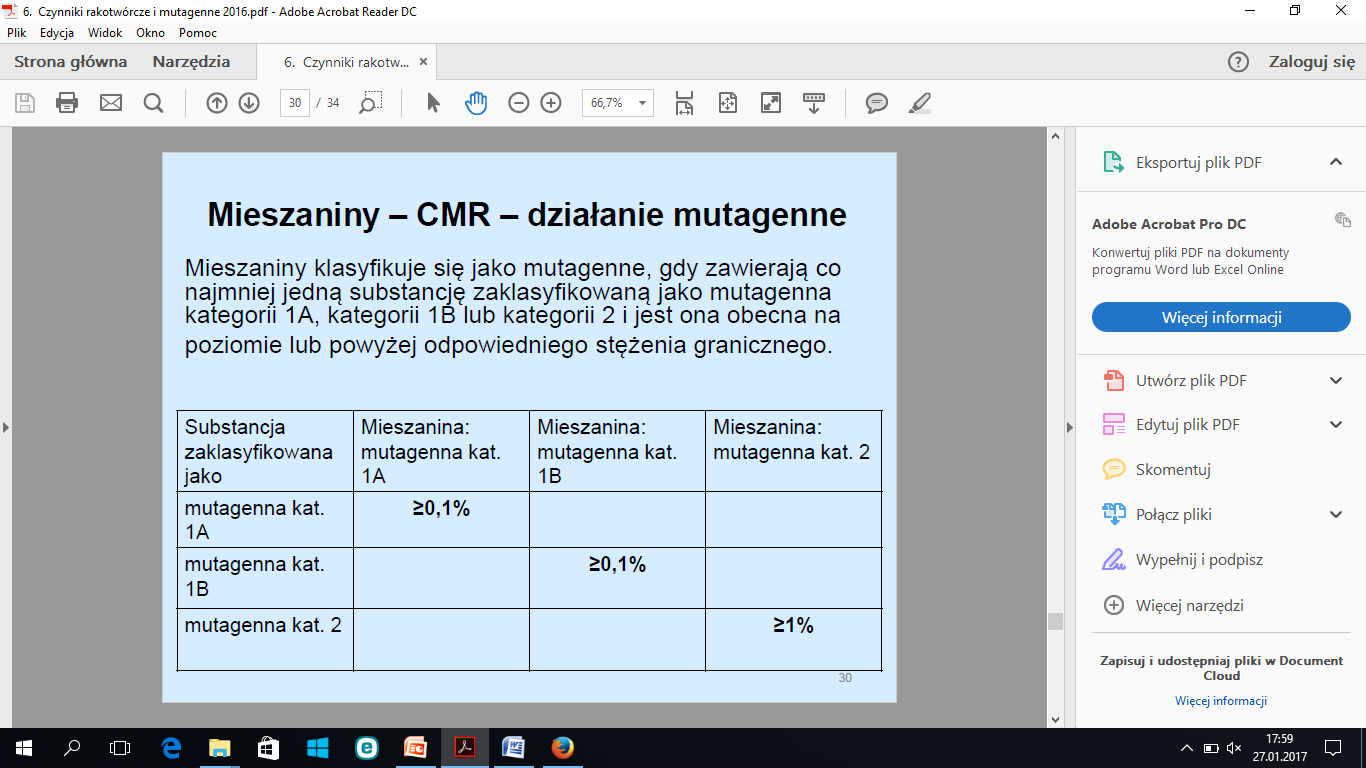 czynniki rakotwórcze
W przypadku występowania czynnika o działaniu rakotwórczym lub mutagennym, badania i pomiary wykonuje się: 
co najmniej raz na sześć miesięcy - jeżeli podczas ostatniego badania i pomiaru stwierdzono stężenie czynnika o działaniu rakotwórczym lub mutagennym powyżej 0,1 do 0,5 wartości NDS
co najmniej raz na trzy miesiące - jeżeli podczas ostatniego badania i pomiaru stwierdzono stężenie czynnika o działaniu rakotwórczym lub mutagennym powyżej 0,5 wartości NDS. 
֍
czynniki rakotwórcze
Jeżeli wyniki dwóch ostatnich badań i pomiarów szkodliwych dla zdrowia czynników o działaniu rakotwórczym lub mutagennym- wykonanych w odstępie 
co najmniej sześciu miesięcy, 
	nie przekroczyły 0,1 wartości NDS, pracodawca może odstąpić	od wykonywania badań i pomiarów.
czynniki rakotwórcze
rejestr prac, których wykonywanie powoduje konieczność pozostawania w kontakcie (…)


rejestr pracowników narażonych na działanie (…)
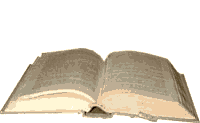 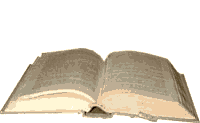 czynniki rakotwórcze
IMP w Łodzi prowadzi Centralny Rejestr Danych o narażeniu na substancje chemiczne, ich mieszaniny, czynniki lub procesy technologiczne o działaniu rakotwórczym lub mutagennym.
Wykaz substancji zaklasyfikowanych jako substancje o działaniu rakotwórczym lub mutagennym w środowisku pracy na podstawie klasyfikacji zharmonizowanej
http://www.imp.lodz.pl/upload/kasia/2017/wykaz1.pdf

Wykaz zgłoszonych do IMP substancji chemicznych o działaniu rakotwórczym lub mutagennym w środowisku pracy bez uzgodnionej klasyfikacji zharmonizowane
http://www.imp.lodz.pl/upload/kasia/2017/wykaz2.pdf
czynniki rakotwórcze
Jak interpretować pojęcie ‘KONTAKT’ – ‘NARAŻENIE’?
Instytut Medycyny Pracy w Łodzi stoi na stanowisku, że:

Przez prace w kontakcie rozumie się prace, przy których występuje możliwość narażenia inhalacyjnego i/lub bezpośredniego działania czynnika chemicznego na skórę, bez względu na stężenie czynnika chemicznego w powietrzu i stosowane środki ochrony indywidualnej lub ochrony zbiorowe. Dotyczy to również procesów technologicznych hermetyzowanych.
czynniki rakotwórcze
Definicja narażenia została określona w Polskiej Normie 
PN-EN 689, kwiecień 2002 „Powietrze na stanowisku pracy - Wytyczne oceny narażenia inhalacyjnego na czynniki chemiczne przez porównanie z wartościami dopuszczalnymi i strategia pomiarowa” i jest następująca:
Narażenie na czynnik chemiczny jest to obecność czynnika chemicznego w powietrzu w strefie oddychania pracownika. Określone jest jako stężenie czynnika, uzyskane na podstawie pomiarów narażenia i odniesione do takiego samego okresu czasu, jakiego dotyczy wartość dopuszczalna.
Do celów prowadzenia rejestru także każdy bezpośredni kontakt substancji ze skórą traktuje się jako narażenie.
czynniki rakotwórcze
Informacja o czynnikach rakotwórczych
  
(corocznie w terminie do dnia 15 stycznia)

֍
czynniki rakotwórcze
„Informacje o substancjach chemicznych, ich mieszaninach, czynnikach lub procesach technologicznych o działaniu rakotwórczym lub mutagennym” przekazane za 2021 r.

422 pracodawców 
przekazało informacje do WSSE (ZPWIS)
a jedynie 
306 pracodawców przekazało informację do OIP (PIP), 
	(co stanowi ok. 75% )
czynniki rakotwórcze
najczęściej zgłaszane czynniki:
prace związane z narażeniem na pył drewna – 111 podmiotów/ 3886 osób narażonych,
benzyna; niskowrząca benzyna – niespecyfikowana – 87 podmiotów, 391 osób narażonych – dużą liczbę z przedsiębiorstw zgłaszających tą substancję stanowią stacje paliw, których pracownicy nie  pracują w narażeniu a w kontakcie, więc w zgłoszeniach jest 0 osób narażonych,
benzen – 76 podmiotów, 455 osób narażonych, dużą liczbę z przedsiębiorstw zgłaszających tą substancję stanowią stacje paliw, których pracownicy nie  pracują w narażeniu a w kontakcie, więc w zgłoszeniach jest 0 osób narażonych,
czynniki rakotwórcze
promieniowanie jonizujące – 61 podmiotów, 1547 osób narażonych,
formaldehyd – 58 podmiotów, 1696 osób narażonych,
prace związane z narażeniem na krzemionkę krystaliczną – frakcję respirabilną powstającą 
	w trakcie pracy – 57 podmiotów, 520 osób narażonych;
czynniki rakotwórcze
Wnioski 

	z WSSE wynikające z przesłanych informacji o czynnikach rakotwórczych 
֍
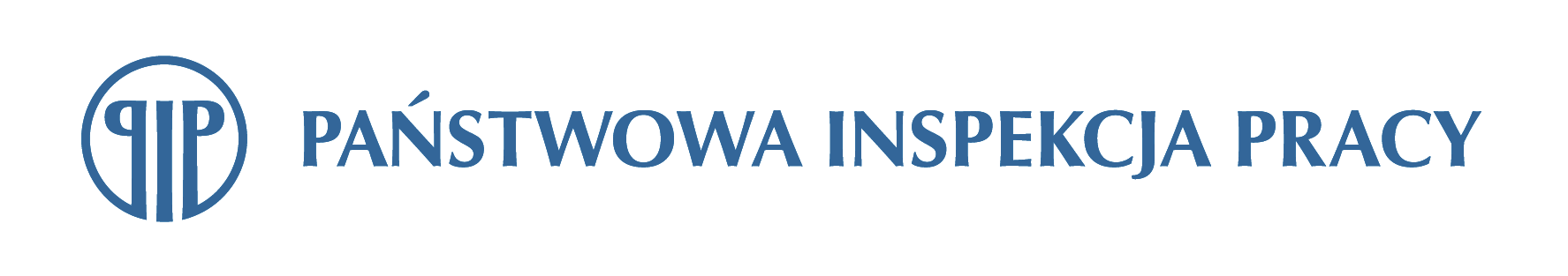 Dziękuję za uwagę
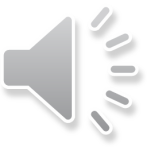